Kulturformmodellen
Torunn Øvrebø Brotnow
Musikk i Skolen
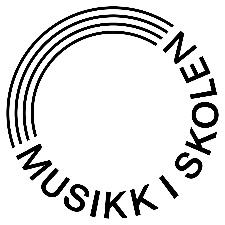 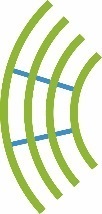 Bakgrunn for Kulturforummodellen
Ikke alle barn har et kulturskoletilbud eller tilbud om å delta i annen organisert fritidsaktivitet. Skolen representerer, for de fleste familier, en kjent og trygg arena for barn og unge. Fritidsaktivitet i skolebygget etter skoletid er i tråd med intensjonene i læreplanens generelle del.
Hvem som igangsetter og drifter fritidsaktivitet i barns nærmiljø er varierende og tilbudet styres i stor grad av hvilke personlige og økonomiske ressurser som er tilgjengelig.
Et samordningsorgan for offentlige og frivillige aktører for å motvirke at aktivitetstilbudet lokalt skal bli sårbart og lite forutsigbart og for å bidra til eierskap hos alle involverte aktører, kan være nøkkelen.
Manglende koordinering av midler til offentlig virksomhet (skole, kulturskole, DKS) og eksterne midler til de samme barnas fritidsaktivitet (for eksempel Frifond) bidra til svak styring og dårlig ressursutnyttelse.
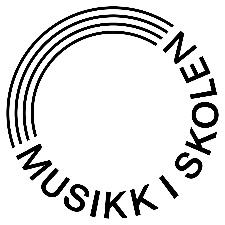 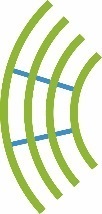 Kulturforummodellen
Kulturforummodellen ivaretar verdifull lokal kompetanse og sikrer dialog mellom formelle og uformelle aktører. 
Fritidserklæringen, som ble signert av regjeringen, KS og en rekke organisasjoner i 2016, bygger på FN's konvensjon om barns rett til å delta i fritidsaktiviteter - uavhengig av foreldrenes økonomiske og sosiale situasjon
Kulturforum tilrettelegger for fritidsaktivitet gjennom dialog, nye initiativ, fellesprosjekter og en mer effektiv ressursbruk ved å samle lokale nøkkel-personer med ulike roller og nettverk med felles målgruppe: barn og unge.
Kjernen i modellen er en styringsgruppe med representanter fra kommune, frivillighet og andre lokale aktører (barnehage, grunnskole, SFO, kulturskole, kirke, museum, bibliotek, gallerier, bedrifter, frivillige lag, kor, korps, orkester, dans, kunst, teater, film, lyd, lys, litteratur og andre).
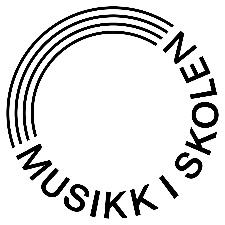 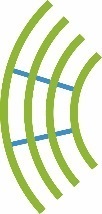 Kulturforummodellen
Kulturforumet bidrar til at barn som ellers faller utenfor organisert fritidsaktivitet lettere fanges opp og inkluderes i et kulturtilbud i sitt nærmiljø. Barn med ulik kulturell bakgrunn får en felles fritidsarena og barn fra familier som sliter av ulike grunner (fattigdom, rus, psykiatri osv) får et tilbud.
Kulturforumet imøtekommer utfordringer knyttet til manglende koordinering av tilbud og midler til offentlig virksomhet (skole, kulturskole, DKS) og eksterne midler til de samme barnas fritidsaktivitet (for eksempel tippemidler/Frifond).
Styringsgruppen tar ansvar for lokaler og utstyr (innkjøp, oppbevaring og vedlikehold) og sørger for kontinuitet i aktivitetene.
Kulturforumet styrker den lokale kulturelle grunnmuren og blir lokalmiljøets kulturhjerte.
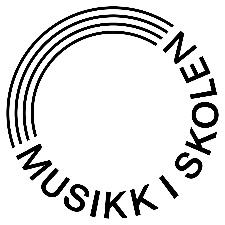 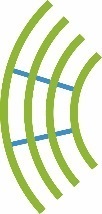 Kulturforummodellen
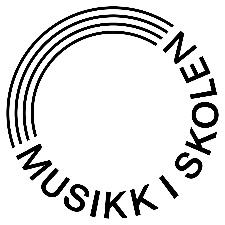